角色察覺
對於維基知識分享
與動機的影響
布丁布丁吃布丁2016/6/3
‹#›
大綱 / Outline
論文介紹
英文解說
關鍵字與研究啟發
‹#›
書目 / Bibiography
Arazy, O., Gellatly, I., Brainin, E., & Nov, O. (2015). Motivation to share knowledge using wiki technology and the moderating effect of role perceptions. Journal of the Association for Information Science and Technology, 1-17. doi:10.1002/asi.23579
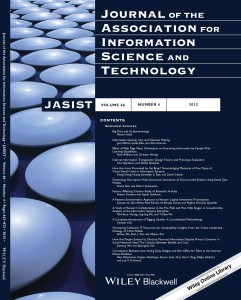 ‹#›
對話式知識管理 / 
Conversational Knowledge Management (CKM)
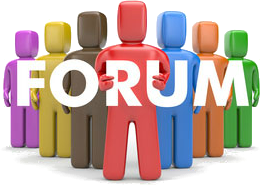 CKM是使用社群媒體工具，透過多方交談來創造與分享知識
挑戰專家模型
突破專家的瓶頸
基於眾多貢獻者的現場專家知識(localized expertize)
仰賴貢獻者提供的情境與維護知識庫
缺點：
知識是零散的、不正確的，讀者需要一再重組新添增的知識
對話間帶有大量冗餘資訊 (新手都不看精華區)
難以激勵貢獻者，因為知識既不是工作也沒獎勵
‹#›
維基式的知識管理
協作式生產工具 (collaborative authoring tool)
內容導向 (相較於論壇的時間導向)
使用者可以覆寫早期內容
版本控制：隨時可以恢復到早期版本
成為第二代CKM
整合單一知識流程、減少冗餘資訊
改善論壇的兩個缺點：不完整與不正確、資訊冗餘
缺點：
編輯維基頁面是一項複雜的工作
容易覆寫的功能可能帶來錯誤的資訊
分享知識的好處難以彰顯：作者不明顯 
難以評估貢獻知識的程度、難以用聲望來激勵作者
‹#›
研究變項：動機
控制性動機
Controlled Motivation
自發性動機
Autonomous Motivation
當個人行為被視為對外部環境的表現
例如
受到監督者的明顯干涉與期待
一時的獎勵 (salient reward contingencies)
行為表現是取決於個人意識的結果
例如人們覺得他們的行為是自我決定的
‹#›
研究變項：角色感知論
Role-perceptions Theory
假設個人的知識分享行為跟他們所認知的角色有關
內角色 In-Role
外角色 Extra-Role
知識分享被視為是一種「必要」的工作行為
(自己的角色是由組織決定的，通常是強制、必要)
當知識分享是被期待的時候，內角色行為的人會參與
知識分享是自由決定參與的行為
(自己的角色由自己決定，非強制、非必要)
當知識分享是非必須時，有些人會參與、有些人不會參與
‹#›
研究架構圖
控制性動機
Controlled Motivation
知識分享
Knowledge Sharing
H1+
感知角色定義
Perceived Role Defintion
H2-
自發性動機
Autonomous Motivation
H1: 控制性動機↔知識分享
內角色 → 關係較強
外角色 → 關係較弱
H2: 自發性動機↔知識分享
外角色 → 關係最強
內角色 → 關係最弱
‹#›
研究方法：問卷調查
研究場域：維基式的百科全書
大型、跨國公司：超過35萬員工，發展軟硬體與提供服務
2008年開始作為內部知識保存與員工跨國合作的場域
每月大約有1300次編輯、33萬次查閱
網路問卷調查
與維基管理中心合作，調整問卷敘述以符合組織情境
貼在首頁佈告欄
最後回收974份問卷結果
‹#›
問卷設計 (1/2)
‹#›
問卷設計 (2/2)
‹#›
外角色動機 > 內角色動機
研究結果：敘述性統計
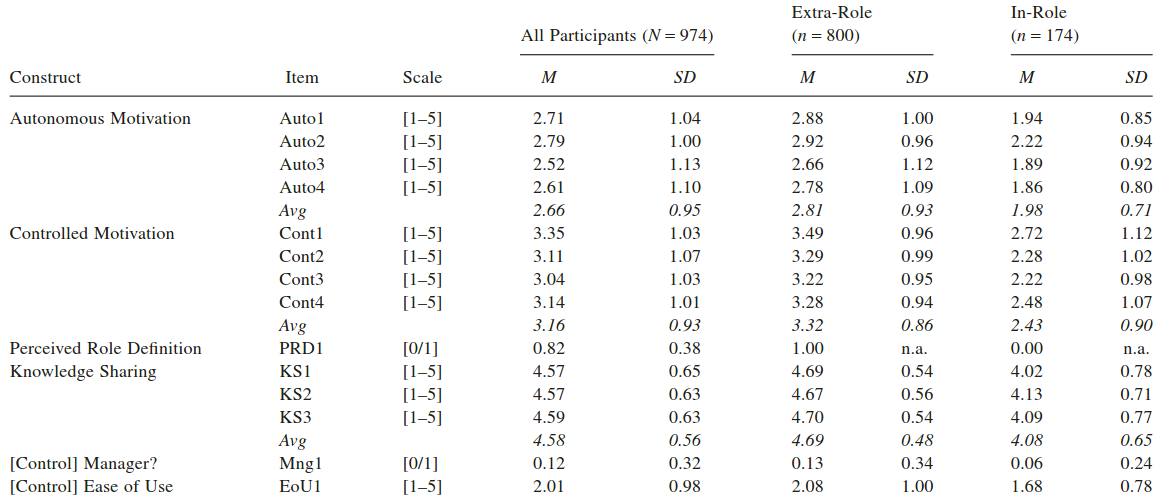 ‹#›
研究結果：假設檢定
本研究使用回歸分析來驗證假設
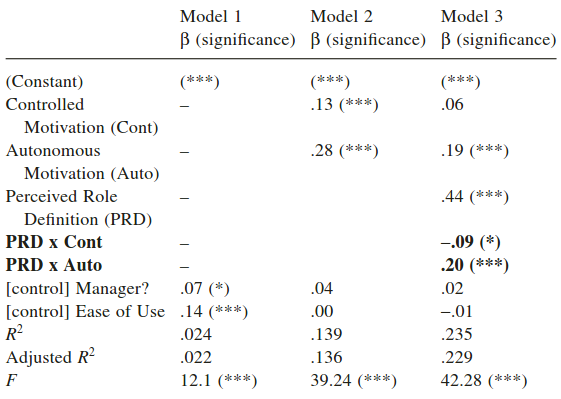 ‹#›
研究結果：對知識分享行為的影響
H1 控制性動機↔知識分享
H2 自發性動機↔知識分享
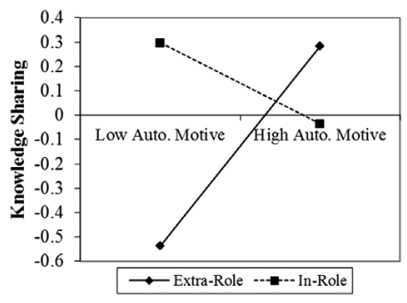 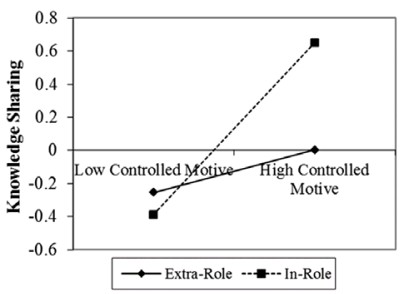 內角色→關係強 / 外角色→關係弱
支持假說
外角色→關係強 / 內角色→關係弱
支持假說
‹#›
研究結果：知識分享細節分析
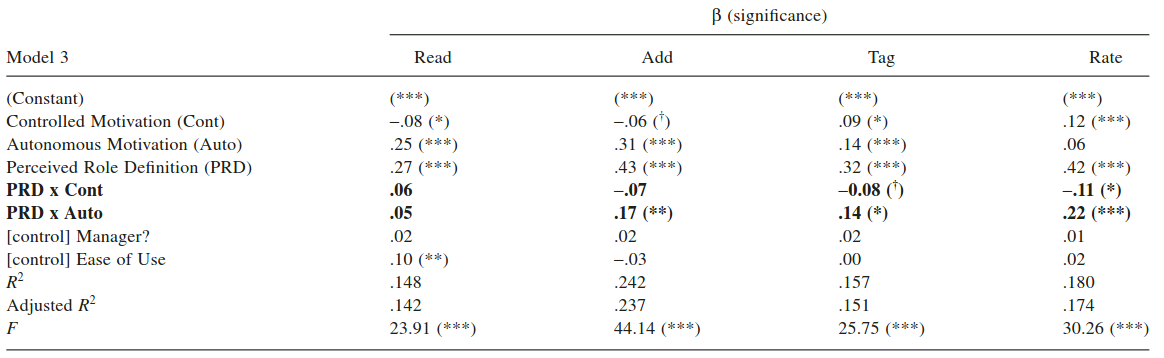 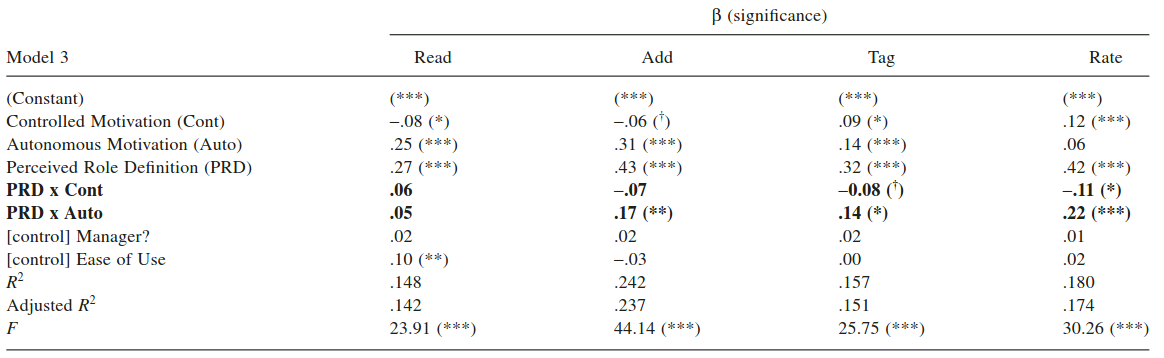 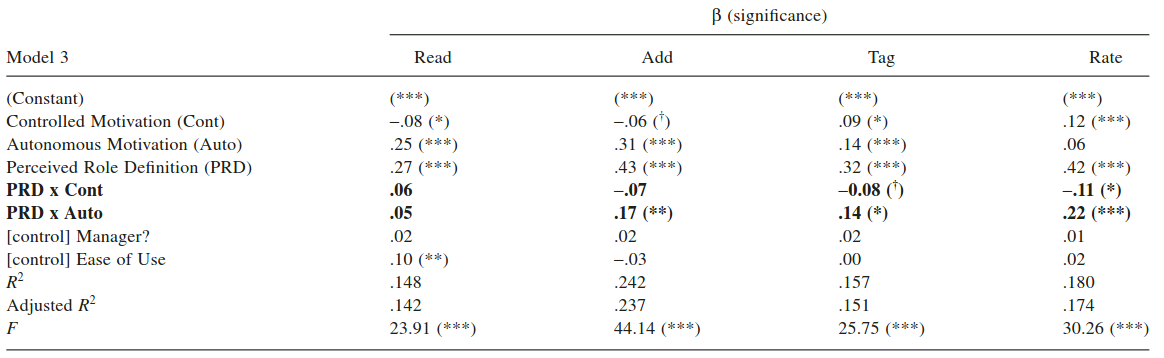 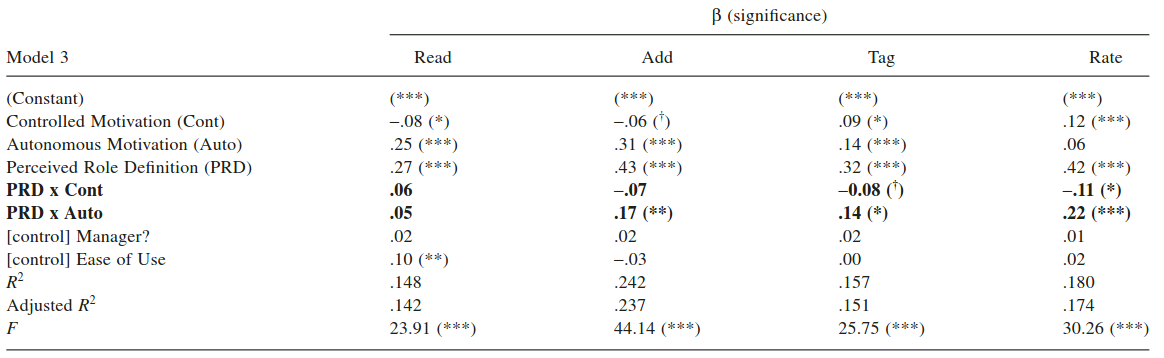 控制性動機與大多行為相關不明顯
自發性動機與大多行為都有顯著相關
‹#›
結論
過去在使用IT的KM研究上，忽略了角色感知對於知識分享的重要性
本研究建立了感知角色定義對於兩種動機與知識分享的影響
未來研究
探討其他未確認的變項與關聯
資訊科技如何協助組織使用個人知識
‹#›
英文句型分析
As previously mentioned, sharing, like helping coworkers or participating in team meetings, falls into a class of day-today behaviors that often are not formally included in technical position descriptions, yet are necessary for effective task performance (Gagné, 2009).
‹#›
英文句型分析
As previously mentioned, sharing, like helping coworkers or participating in team meetings, falls into a class of day-today behaviors [that often are not formally included in technical position descriptions, yet (但是) are necessary for effective task performance] (Gagné, 2009).
‹#›
關鍵字 → NEXT READING
知識分享架構 3Cs 
(Solis, 2011)
社會科技階梯
(Li, Bernoff, Fiorentino, & Glass, 2007)
Consumption: 閱讀其他人發佈的文章。這是知識再用的必備條件，也是更多主動參與第一步
Creation: 創建新知識
Curation: 評論, 回應, 評分, 分類
合作策展任務 
(co-curation tasks)
讓社群組織瞭解已知的任務
Collecting 蒐集: 藉由標籤來組織內容
Critiquing: 評論其他人的貢獻
‹#›
研究啟發
知識共讀→第三代CKM?
用知識管理角度來看KALS
1st CKM: Forum2nd CKM: Wiki3nd CKM: (KALS?)
KALS算是一種知識管理嗎？
比較優缺點
我要用知識管理的角度來看它嗎？
社會現象 > 學習成效
研究變項與關聯的探討 → 套用到KALS上
動機：自發性vs控制性
自發性→更多分享行為
檢視知識分享架構是否在KALS上發生
將知識管理工具套用在KALS上
研究方法改進：問卷 → 系統記錄+問卷
‹#›
報告完畢
‹#›